מבנה יחידת הסייבר
Structure of the Cyber Division
Force Build-up - 48
The National Cyber Center
Division of Extraction of Evidence
Subjects of Interest
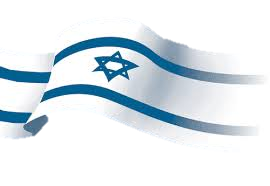 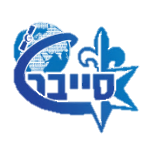